Benefits of Custom WIMS Dashboards for Compliance (OR how I learned to stop worrying and love Hach WIMS)Drexell Barnes - City of Bend, OR
City of Bend
Drexell Barnes, Water Quality Laboratory Supervisor
16 years with the City
Water Quality Lab is accredited to analyze potable & non-potable water
WQ Lab utilizes Promium Element LIMS
How did a nice guy like me get mixed up in all these databases?
City of Bend
City of Bend Utility Department serves the largest city in central Oregon
13 MGD surface water treatment + 17 MGD groundwater capacity for 30 MGD total drinking water capacity
6 MGD wastewater treatment facility
Bend is the 6th fastest growing city >50,000 in US
Bend’s population by year:
2000 census, 52,000
2010 census, 76,639
2017 estimated 91,000
Growth, in the utility and in the city, has been constant
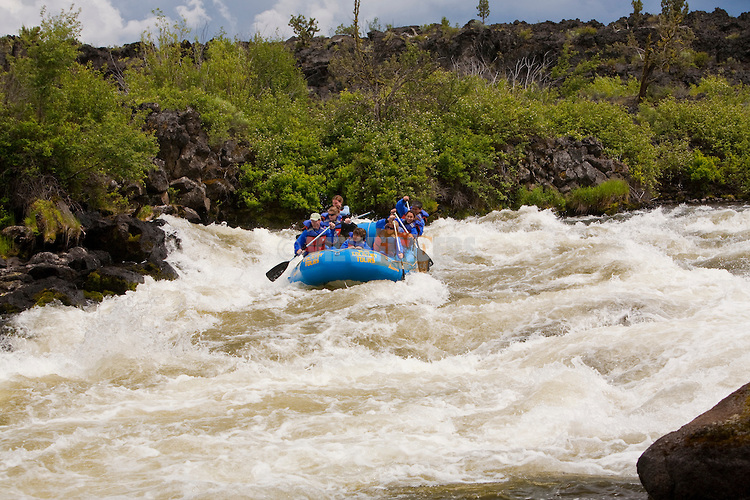 City of bend Hach WIMS - background
City purchased WIMS (OpsSys) in 2009
Deployed WIMS for use in both Water and Wastewater facilities
One facility, one shared database
Hach WIMS management fell on laboratory staff
2,400 variables, 3 interfaces (2 SCADA, 1 LIMS) with >1,500 interfaced variables
Utility Dept. did not plan for long-term WIMS management
WIMS variables, structure and use was not uniform across departments
Hach WIMS Project initiated in 2016
Plan for more-permanent WIMS management
Increase WIMS utilization
Leverage WIMS efficiencies
In short, make LIMS manageable and useable for all users
Conclusions
Importance of planning for & implementing Hach WIMS management
Engage management and operations both when planning
Spreading the knowledge has helped expand our capabilities
Improvement is continuous - effort might decrease but will never disappear
Operators are more engaged and surprises have been reduced
Leverage youth and enthusiasm, time is on your side